Parts of a Scientific Manuscript
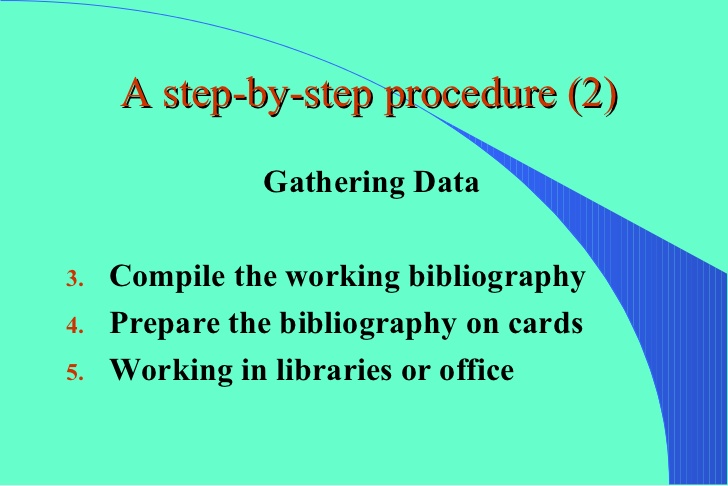 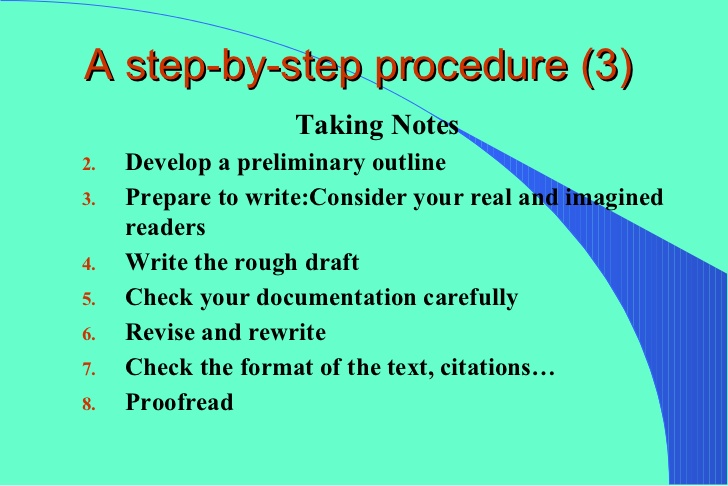 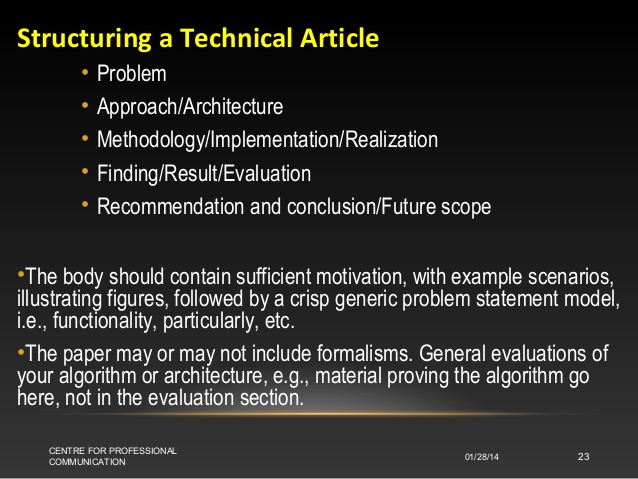 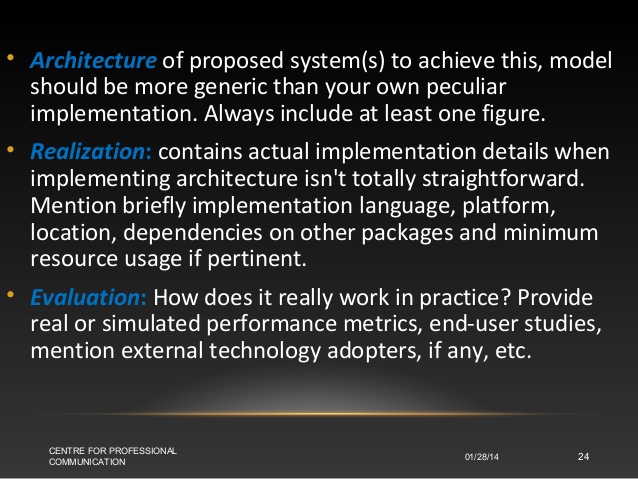 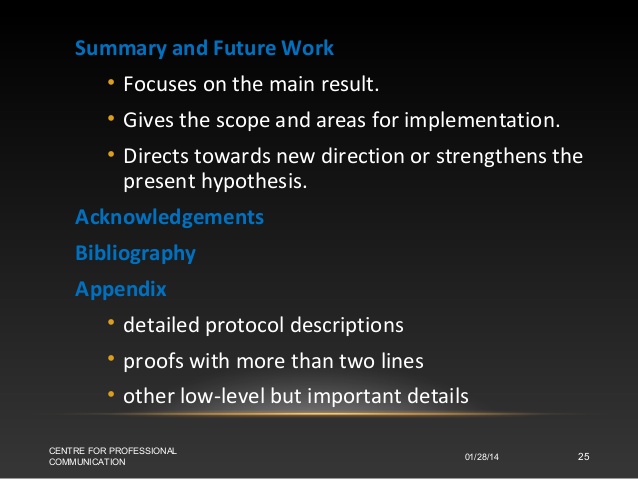 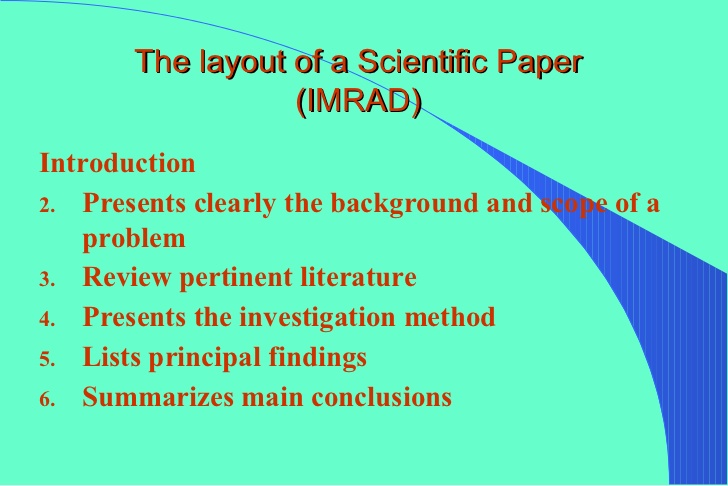 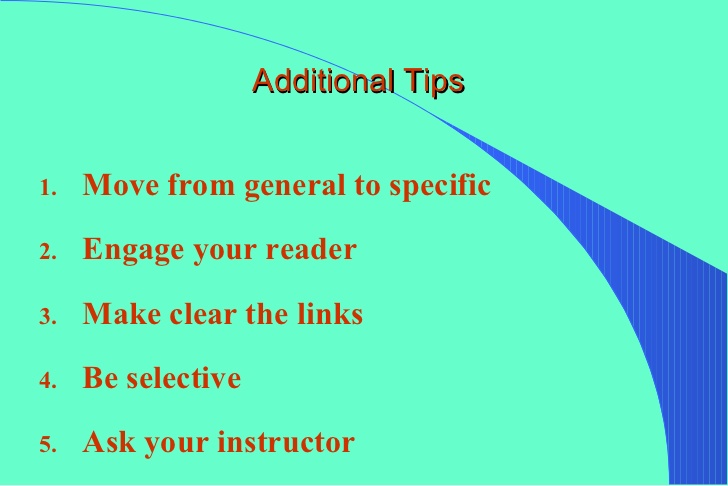 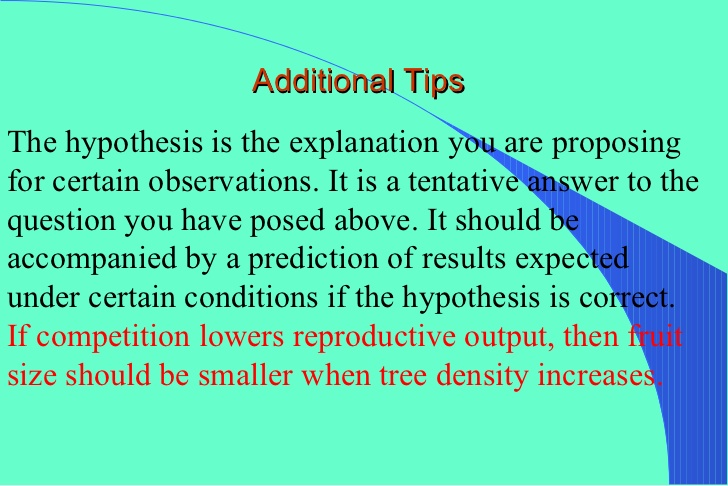 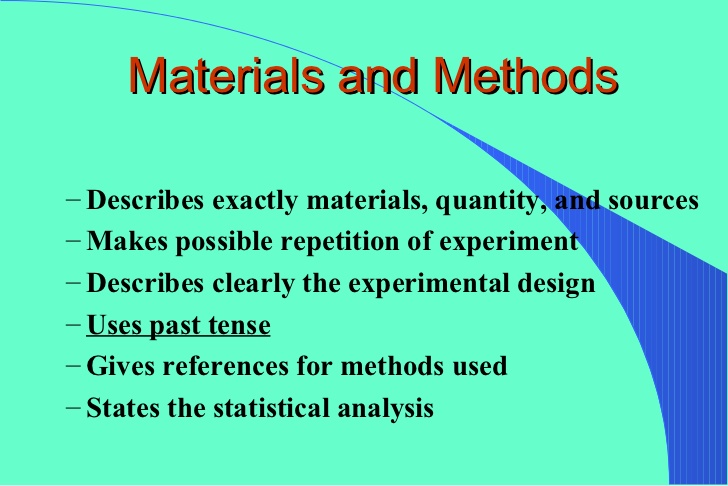 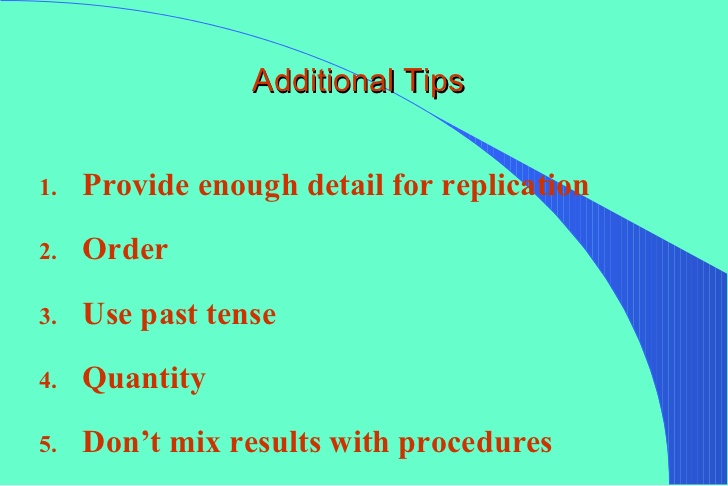 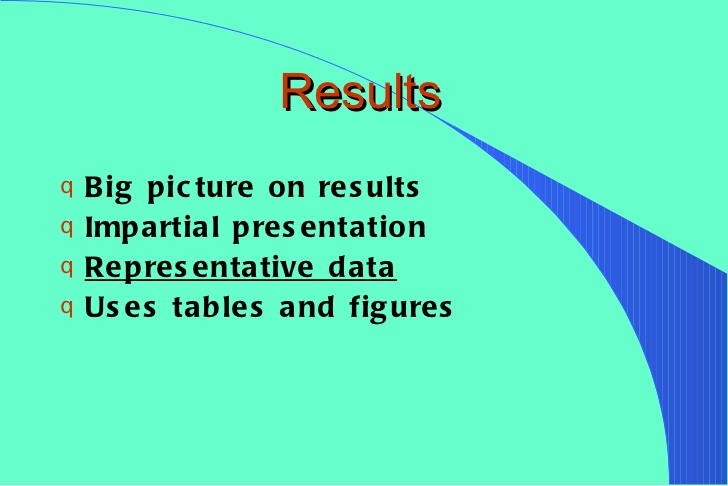 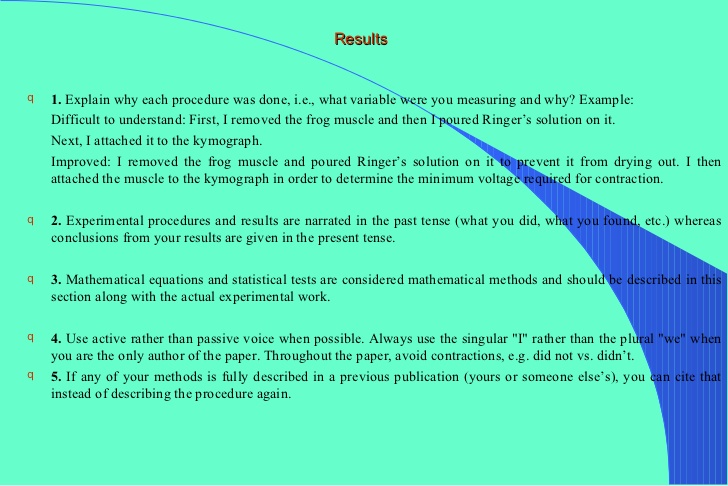 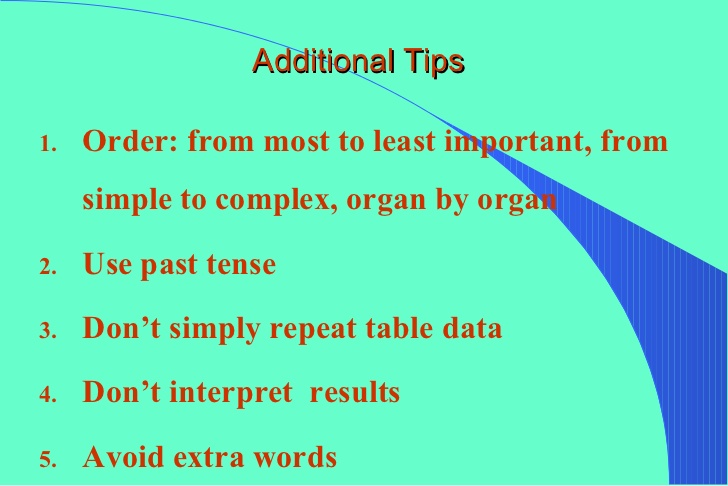 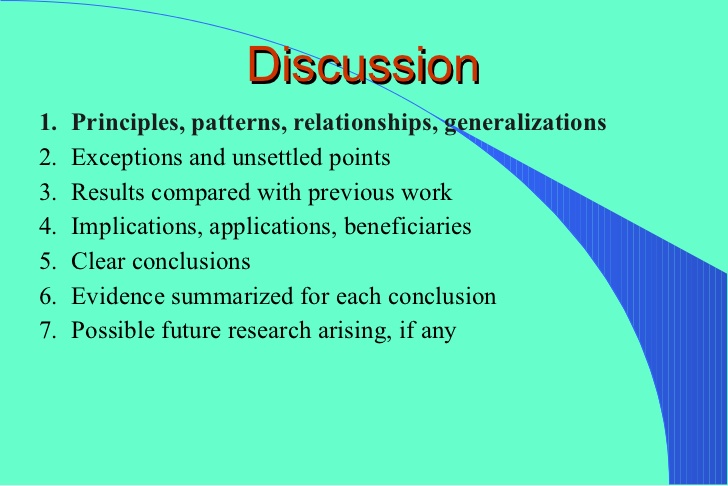 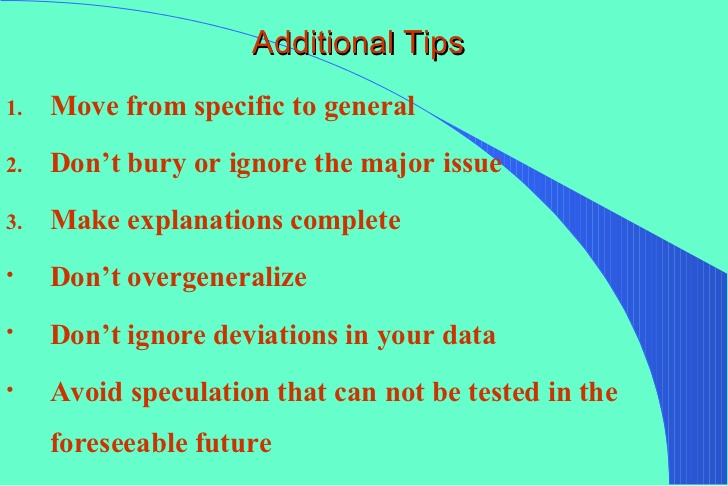 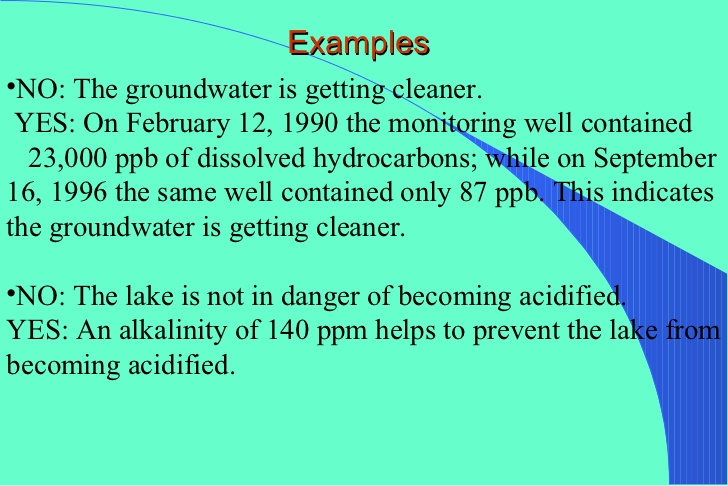 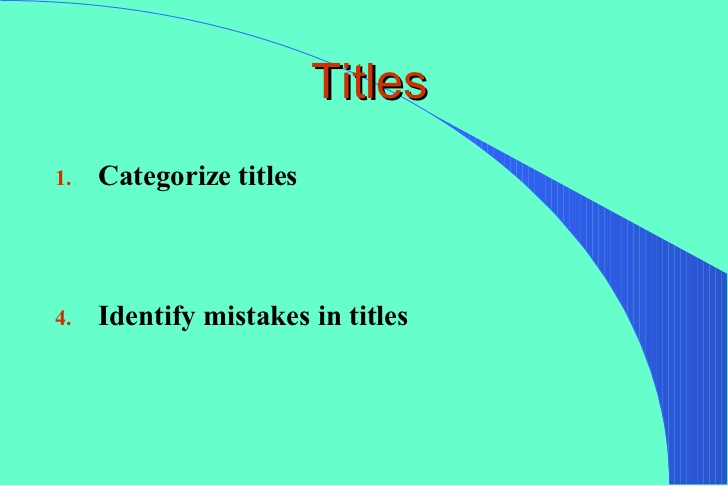 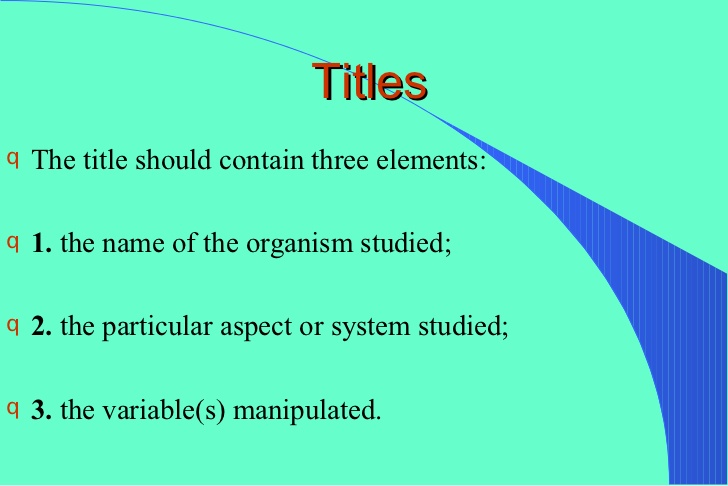 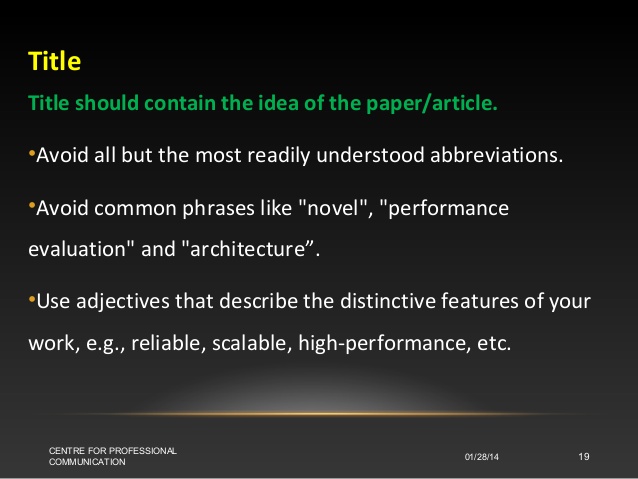 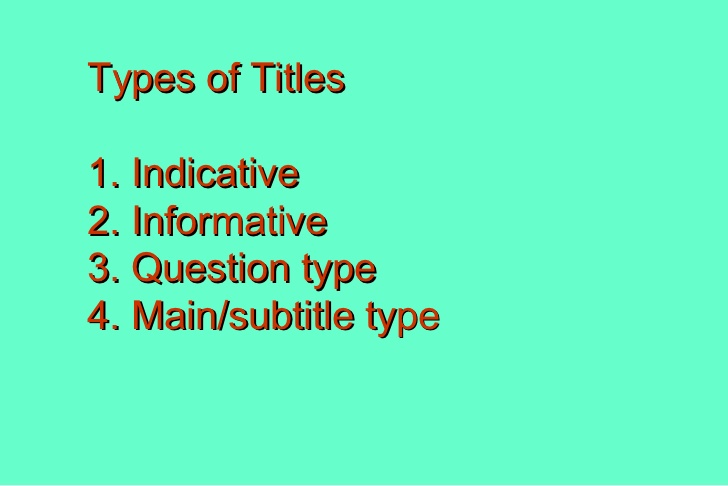 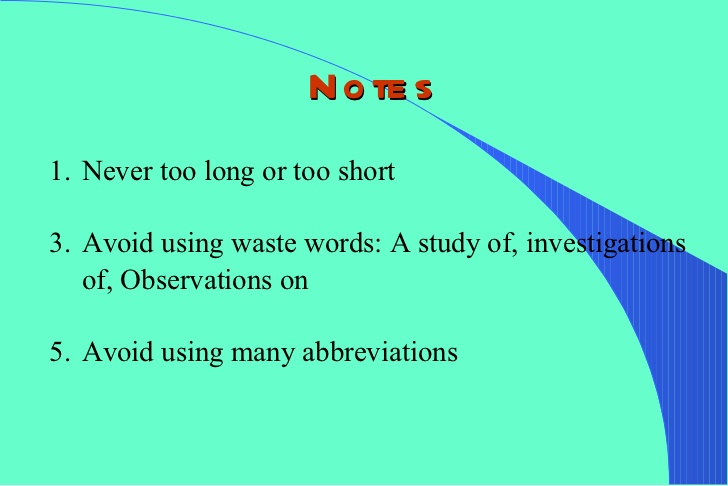 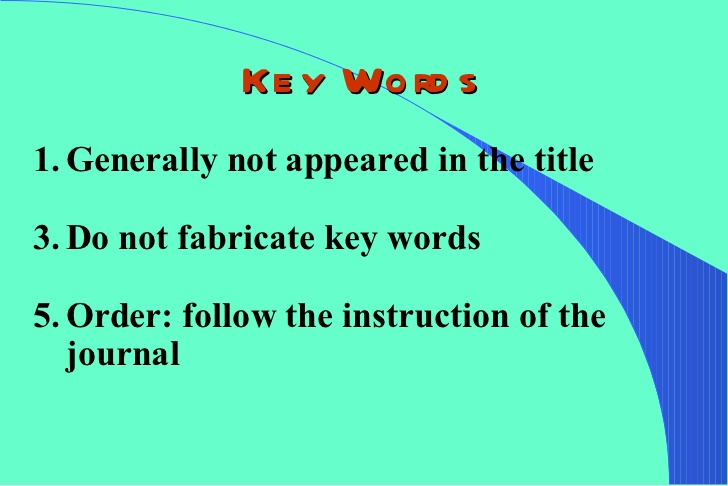 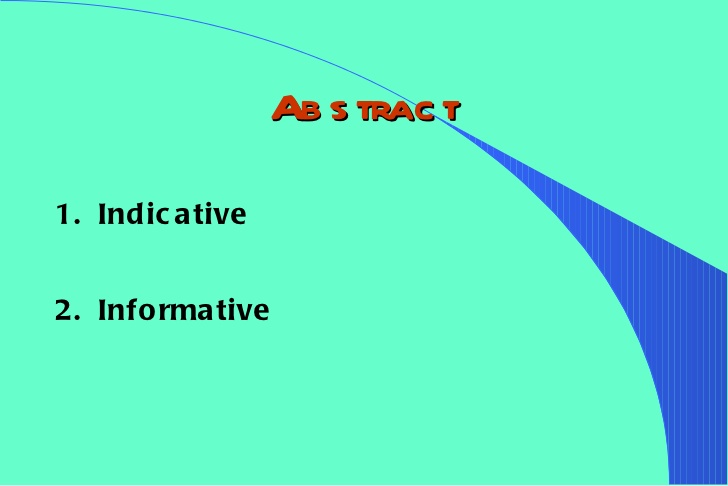 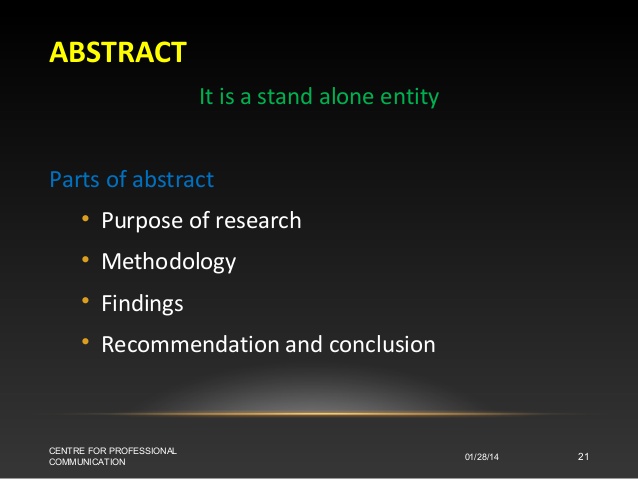 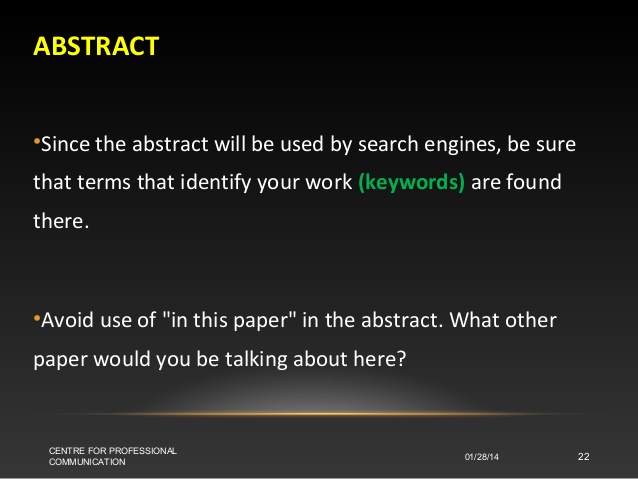 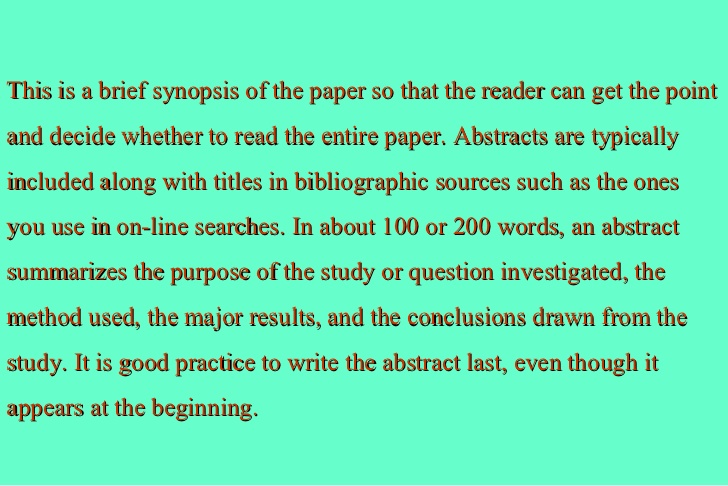 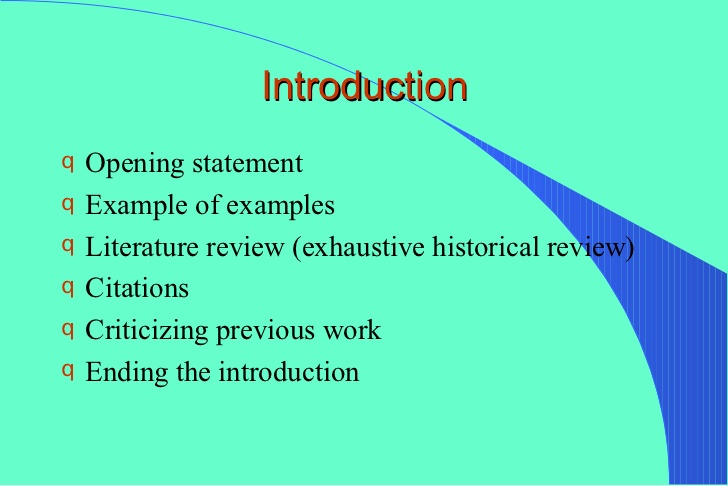 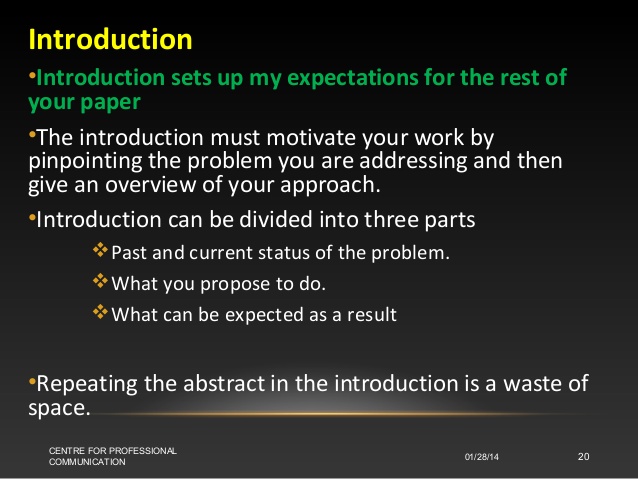 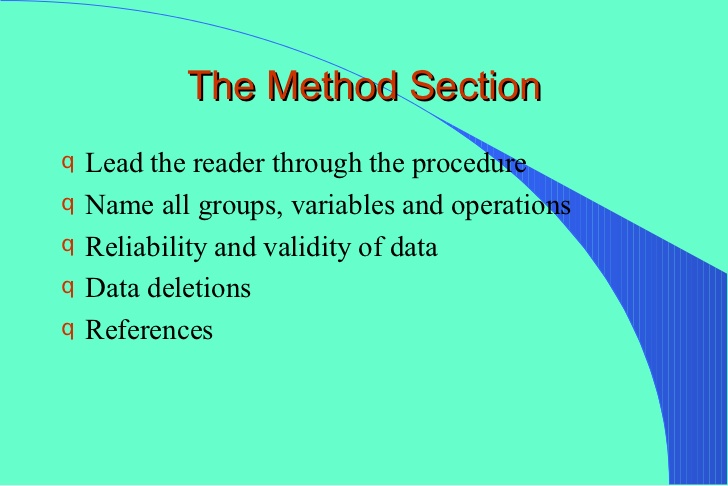 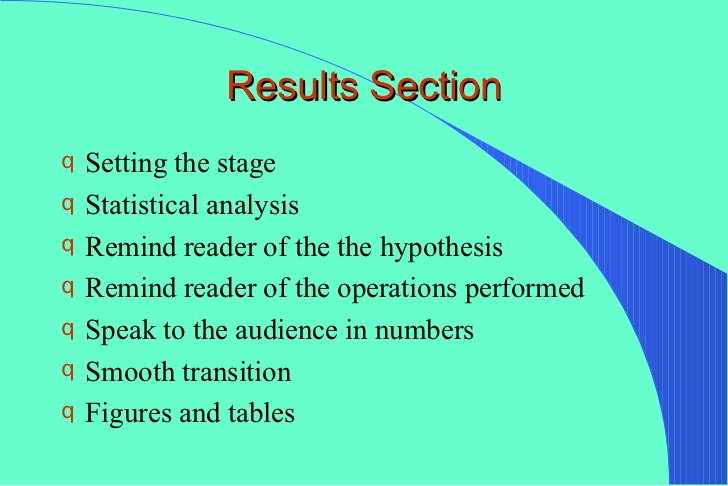 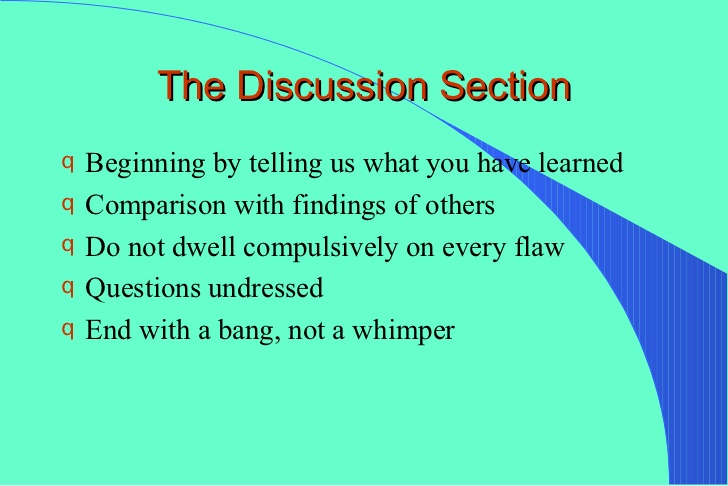 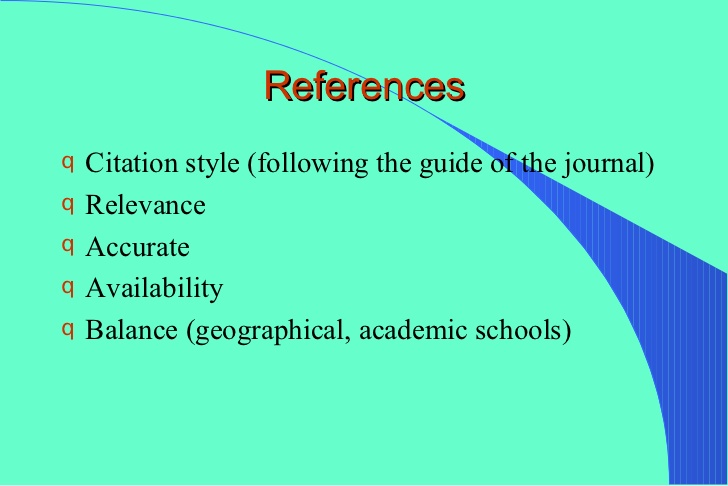 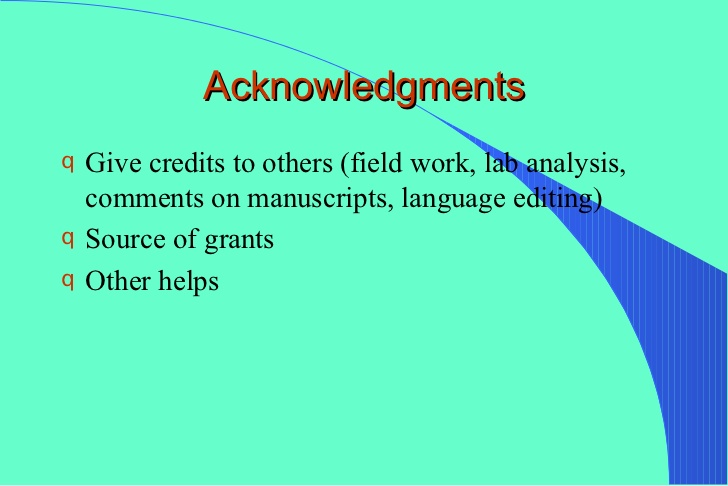